人教版小学数学一年级上册
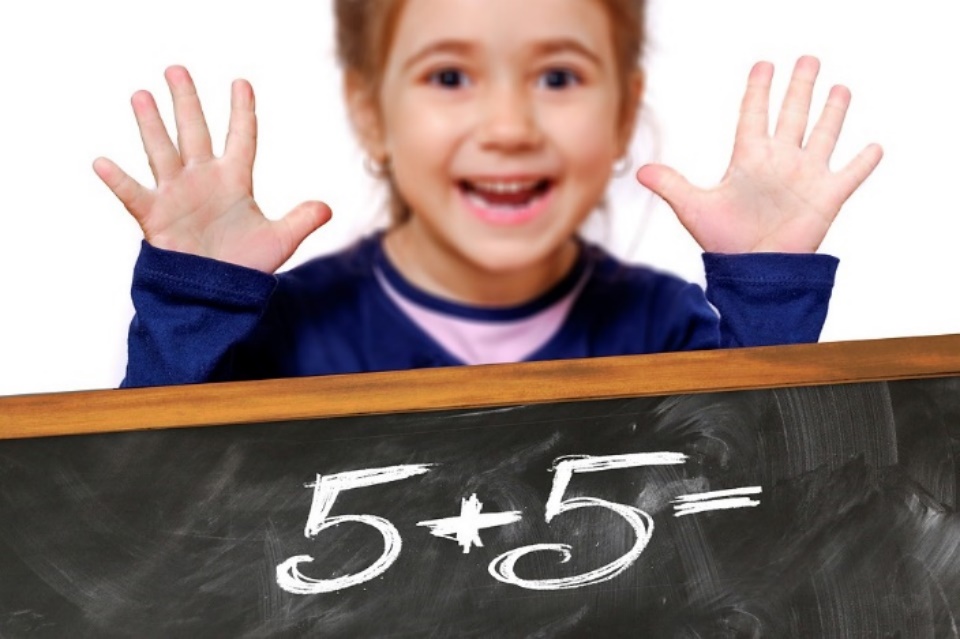 8.2   8、7、6加几
MENTAL HEALTH COUNSELING PPT
第八单元 20以内的进位加法
讲解人：xippt  时间：2020.6.1
情景导入
跑步的一共有多少个学生？
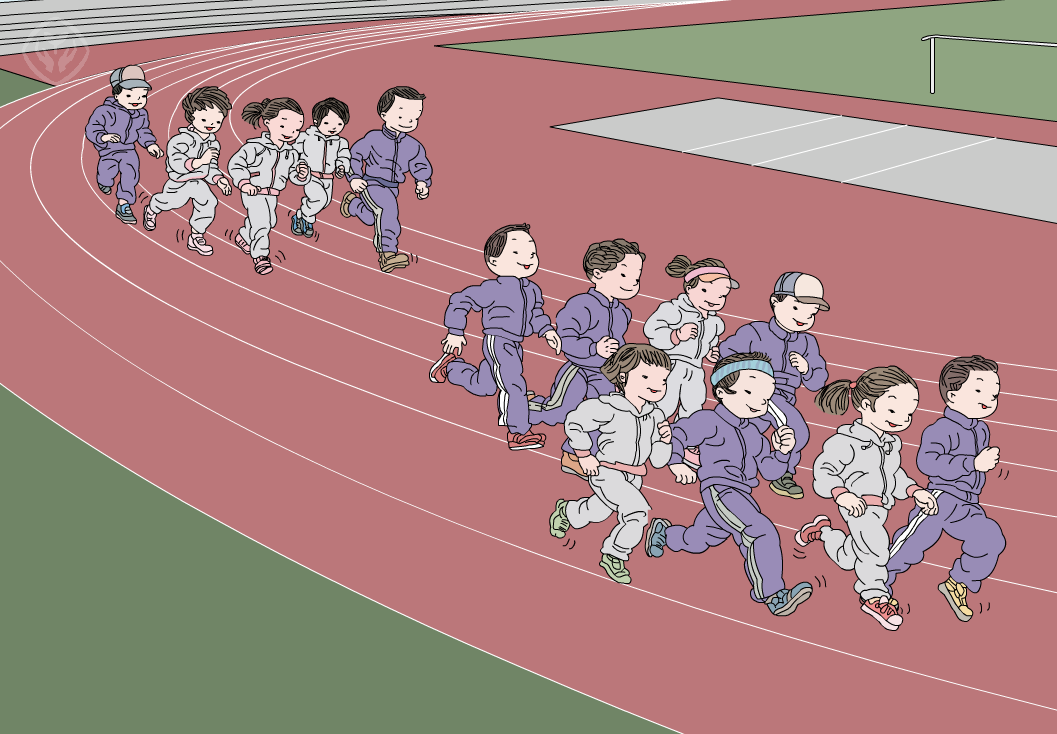 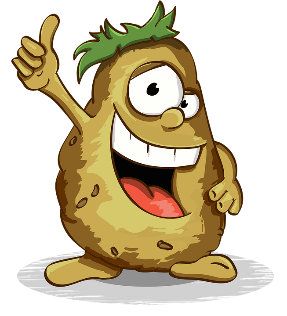 ？
8+5=
3
2
探究新知
方法一：点数法
方法二：凑十法
8 ＋ 5 ＝
13
10
13
巩固练习
圈一圈，算一算
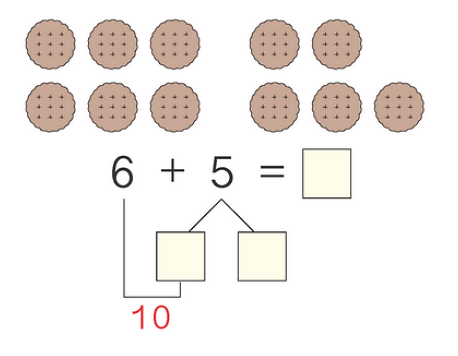 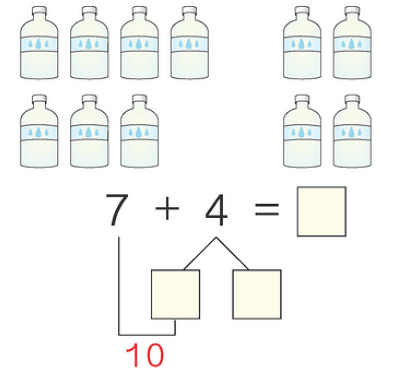 11
11
4
1
3
1
巩固练习
做一做
7+3+3=
 7+6=
6+4+2=
 6+6=
8+2+2=
 8+4=
13
12
12
12
12
13
巩固练习
2 =
4 =
做一做
5 =
5 =
4 =
11
10
8 +
7 +
6 +
6 =
6 =
6 =
11
12
12
8 =
7 =
12
13
14
14
16
7
1
2
7
探究新知
该怎么计算呢？
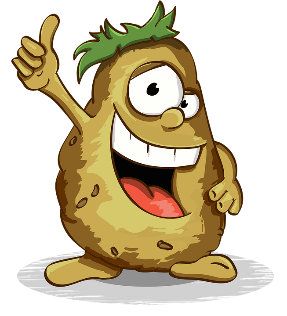 凑十法:拆大数
凑十法:拆小数
17
8 ＋ 9 ＝
8 ＋ 9 ＝
17
10
10
探究新知
你发现了什么？
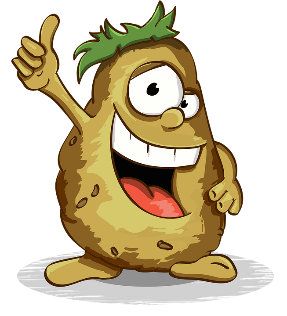 8 ＋ 9 ＝
17
17
9 ＋ 8 ＝
交换算式中加数的位置，和不变。
移动8，每次加上卡片上的数。
巩固练习
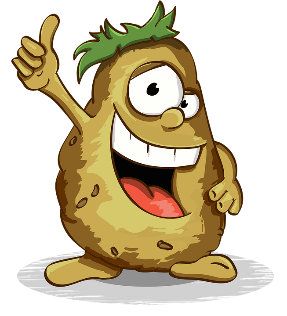 8
12
11
18
17
9
14
8
10
15
13
16
移动6，每次加上卡片上的数。
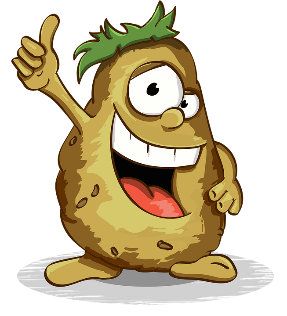 6
10
9
16
15
7
12
6
8
13
11
14
移动7，每次加上卡片上的数。
巩固练习
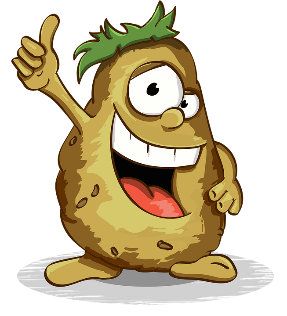 7
11
10
17
16
8
13
7
9
14
12
15
5
2
4
5
用你喜欢的方法计算。
巩固练习
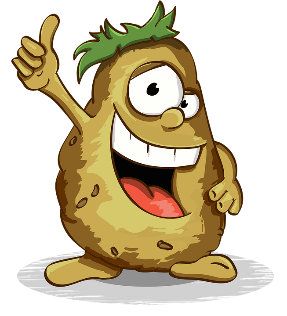 15
15
7 ＋ 8 ＝
6 ＋ 9 ＝
10
10
巩固练习
做一做
6+7=
 7+6=
8+6=
 6+8=
9+7=
 7+9=
16
14
13
16
14
13
巩固练习
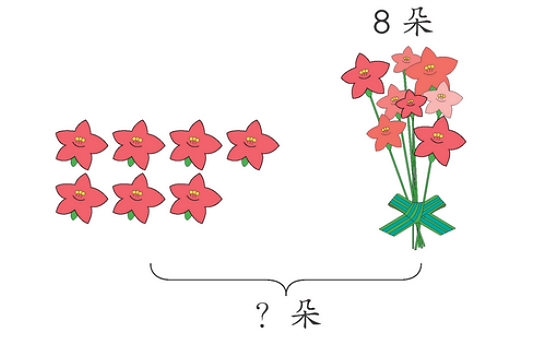 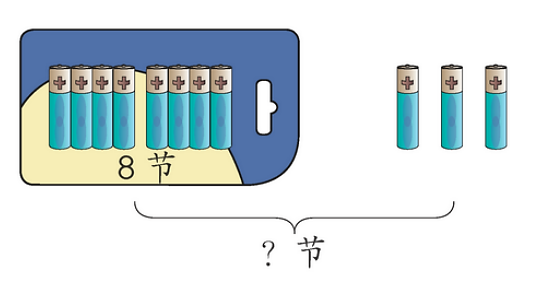 +
+
=           (朵）
11
15
8
3
7
8
=          (节）
巩固练习
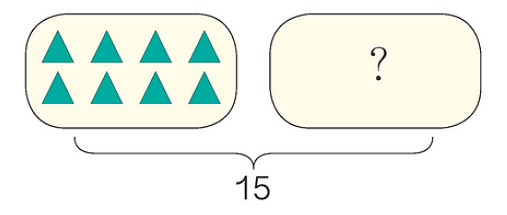 8+     =15
7
15–8=
7
巩固练习
在⚪里分别填上3、4、5、6、7，使每条线上的三个数相加都得12。
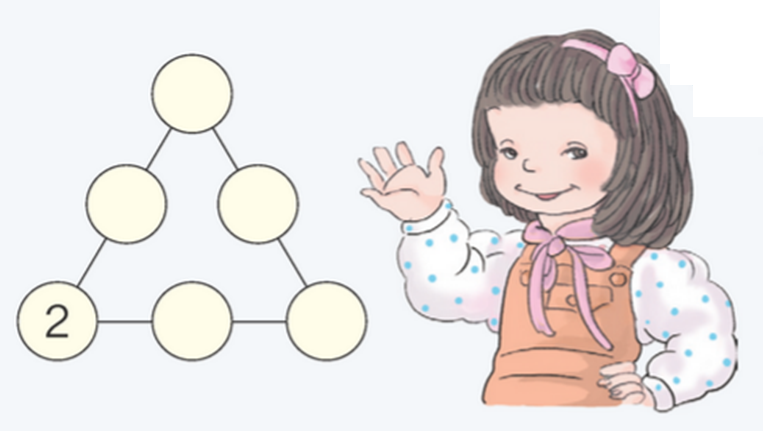 3
5
7
6
4
版权声明
感谢您下载xippt平台上提供的PPT作品，为了您和xippt以及原创作者的利益，请勿复制、传播、销售，否则将承担法律责任！xippt将对作品进行维权，按照传播下载次数进行十倍的索取赔偿！
  1. 在xippt出售的PPT模板是免版税类(RF:
Royalty-Free)正版受《中国人民共和国著作法》和《世界版权公约》的保护，作品的所有权、版权和著作权归xippt所有,您下载的是PPT模板素材的使用权。
  2. 不得将xippt的PPT模板、PPT素材，本身用于再出售,或者出租、出借、转让、分销、发布或者作为礼物供他人使用，不得转授权、出卖、转让本协议或者本协议中的权利。
课堂小结
计算时，可以用凑十法“拆小数，凑大数”或者“拆大数，凑小数”，也可以用“交换两个加数的位置，得数不变”的规律来计算。
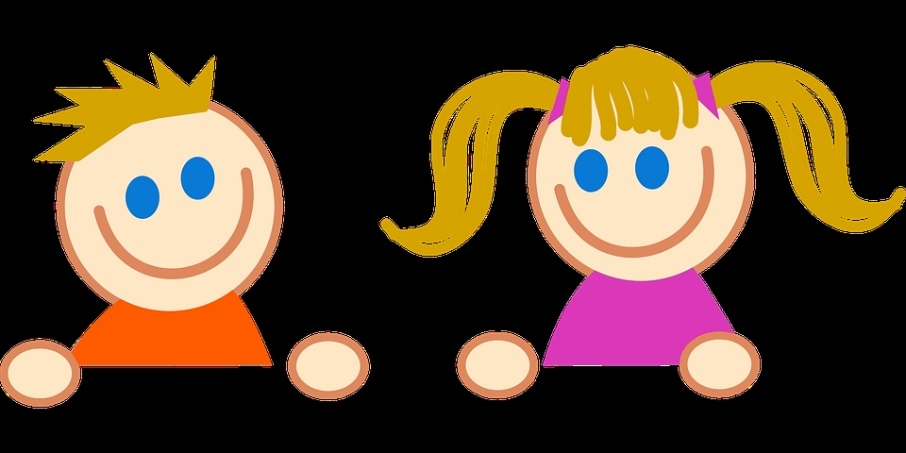 人教版小学数学一年级上册
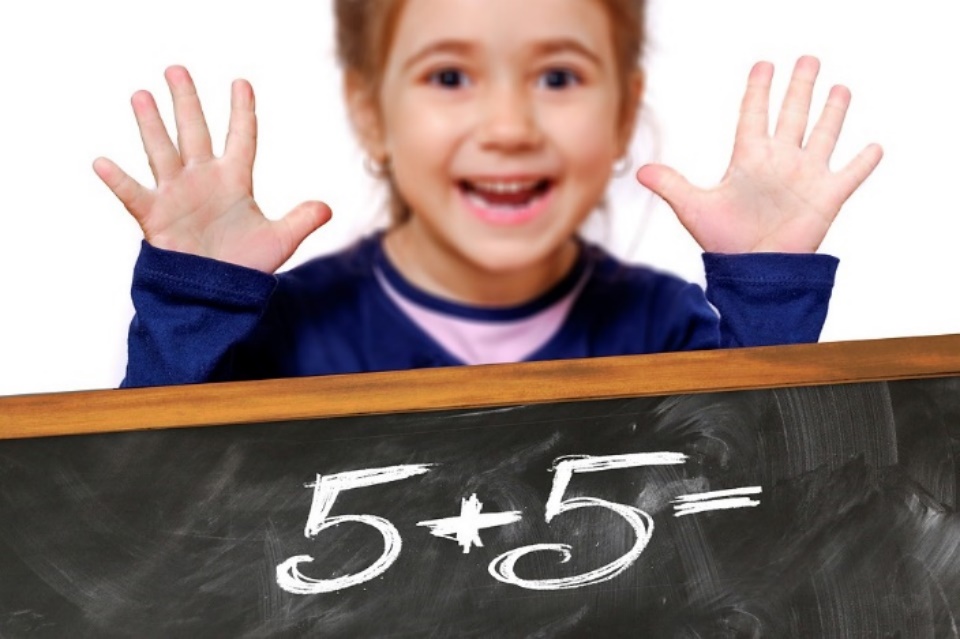 感谢你的聆听
MENTAL HEALTH COUNSELING PPT
第八单元 20以内的进位加法
讲解人：xippt  时间：2020.6.1